Информация о ходе исполнения бюджета Ханкайского муниципального округа за 9 месяцев 2023 года
Контрольно-счетная палата Ханкайского муниципального округа
Исполнение доходов за 9 месяцев 2023
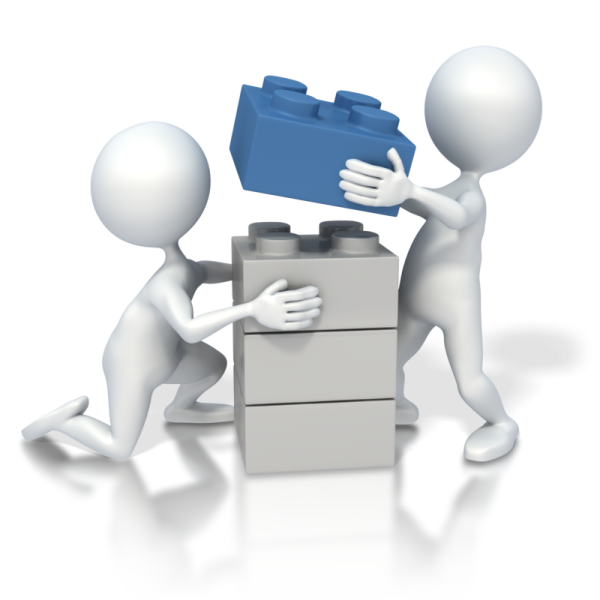 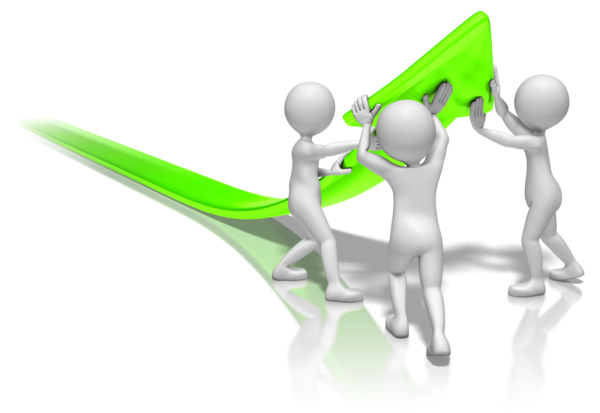 Расходы бюджета за 9 месяцев 2023 года
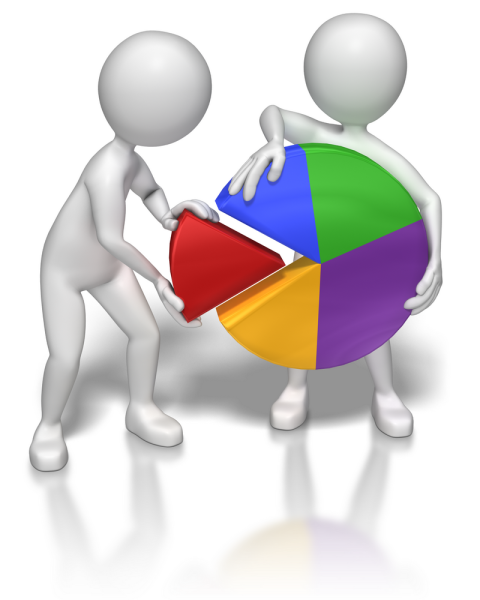 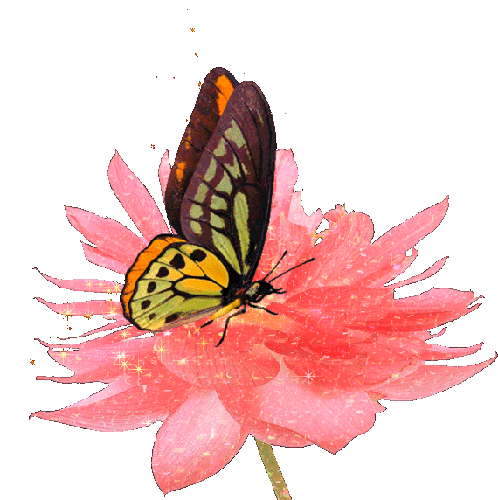 Непрограммная часть бюджета исполнена на 72,41% годовых бюджетных назначений. В структуре расходов непрограммная часть составляет 11,84% произведенных расходов.
11,8%
88,2%
95 449 308,62
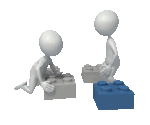 626 324 463,56
Непрограммные расходы
Программные расходы
Исполнение бюджета на 01.10.2023 года
Спасибо за внимание!